SLOVENIAγεωγραφική θέση
Η Σλοβενία βρίσκεται στην Κεντρική Ευρώπη,σε σταυροδρόμι βασικών Ευρωπαϊκών πολιτιστικών και εμπορικών δρόμων.
Συνορεύει με  Ιταλία, Κροατία, Ουγγαρία, Αυστρία
SLOVENIAκλίμα
Αλπικό κλίμα στα βουνά της Σλοβενίας,  μεσογειακό κλίμα στις ακτές και  ηπειρωτικό κλίμα στα βορειοανατολικά χαμηλά επίπεδα.
SLOVENIAιστορία
Οι Σλοβένοι είναι απόγονοι των Σλάβων των Άλπεων, που εγκαταστάθηκαν μεταξύ Ανδριατικής και ΄Αλπεων στα τέλη του 6ου αι. Το 1928 προσχώρησε στην Γιουγκοσλαβία και το 1991 έγινε ανεξάρτητο κράτος.
Η Λιουμπλιάνα είναι η πρωτεύουσα της Σλοβενίας. Σπουδαία αξιοθέατά της είναι το πάρκο Τίβολι και το κάστρο. 
Επίσης το σύμβολο της πόλης είναι ο δράκος.
SLOVENIAπρωτεύουσα
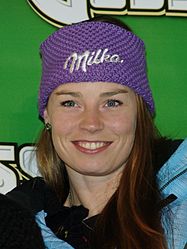 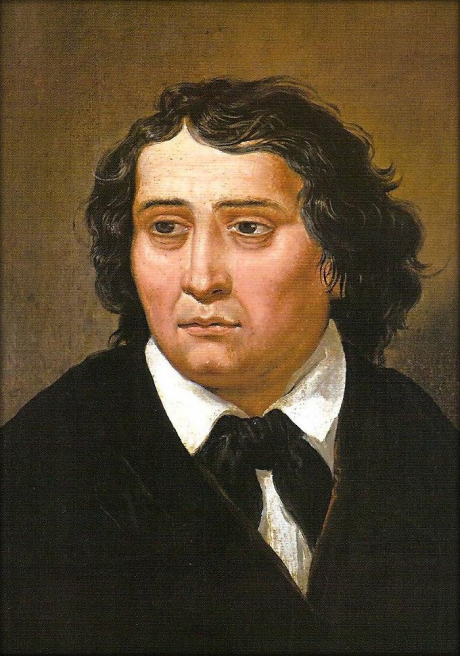 SLOVENIAδιάσημοι άνθρωποι
Διάσημοι άνθρωποι της Σλοβενίας είναι η Tina Maze, που είναι σκιέρ και ο France Preseren, ποιητής(έγραψε τον εθνικό ύμνο της χώρας).
Το TRIGLAV είναι η ψηλότερη κορυφή των Άλπεων που βρίσκεται στη Σλοβενία, 2864 μ.)
Το LIPIZZANER (λευκό άλογο)
πρωτοσυναντάται το16ο αιώνα. Η  συγκεκριμένη ράτσα αλόγου πήρε το όνομά της από ένα από τα πρώτα αγροκτήματα στη Σλοβενία, κοντά στο χωριό Lipica.
BLED
Η πόλη Bled είναι το πιο τουριστικό μέρος της Σλοβενίας, δίπλα στην ομώνυμη λίμνη με το νησάκι στο μέσον της.
Το νησάκι στη λίμνη Bled
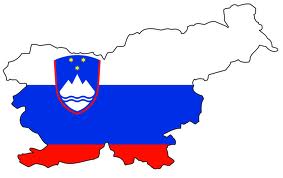 SLOVENIA επιφάνεια
Η Σλοβενία είναι μικρή χώρα, αλλά είναι γεμάτη όμορφες αντιθέσεις.
THANKS FOR YOUR ATTENTION!
5th grade